Deutsche Gewohnheiten mit Karnaval 1) Umzug / Optocht
======
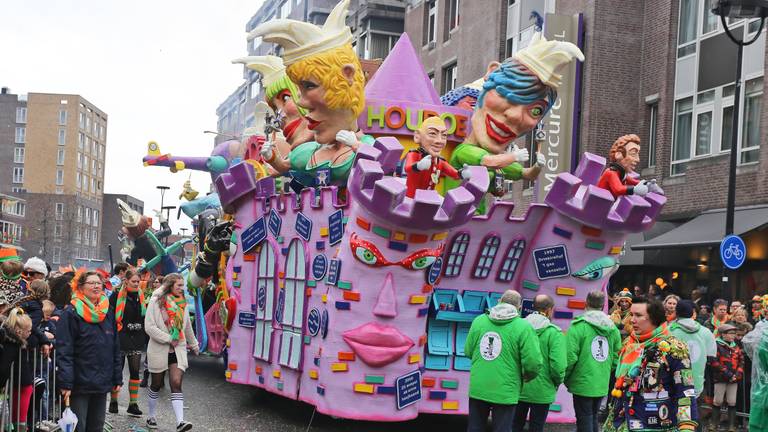 2) Essen und Trinken
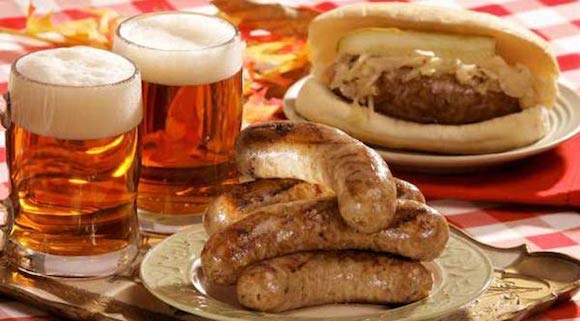 3) Verkleiden
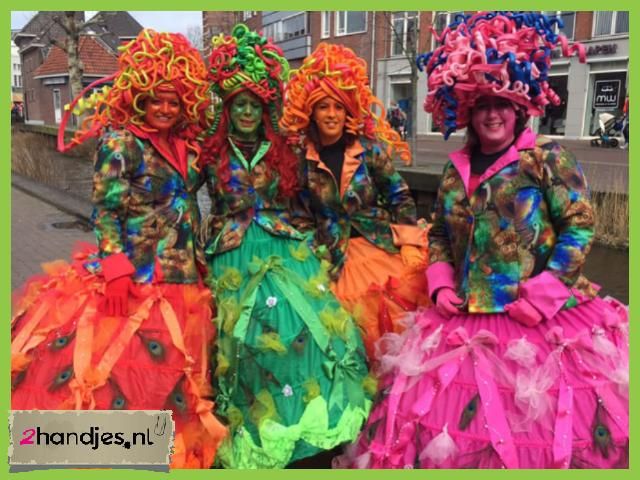 4) Vasten
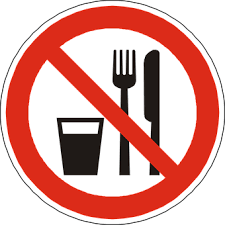 6) Fünfte Jahreszeit
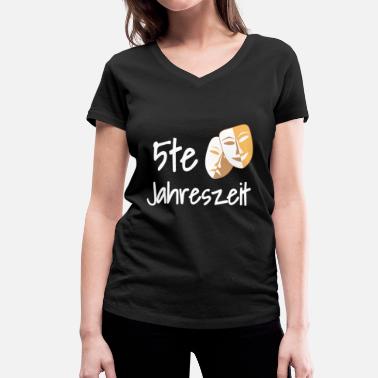 7) Alaaf & Helau
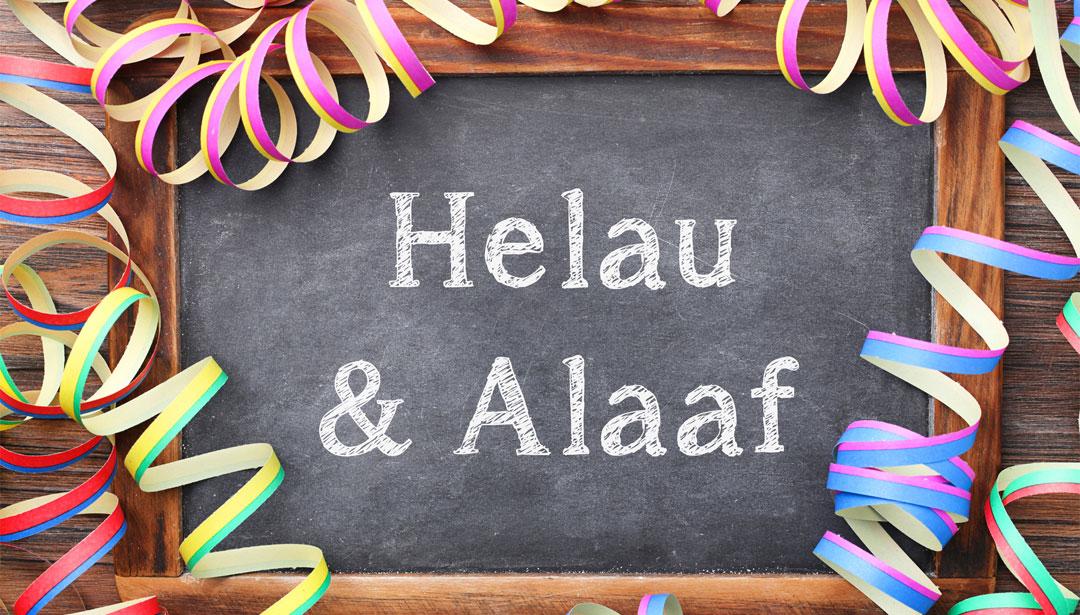 8) Altweiberfastnacht
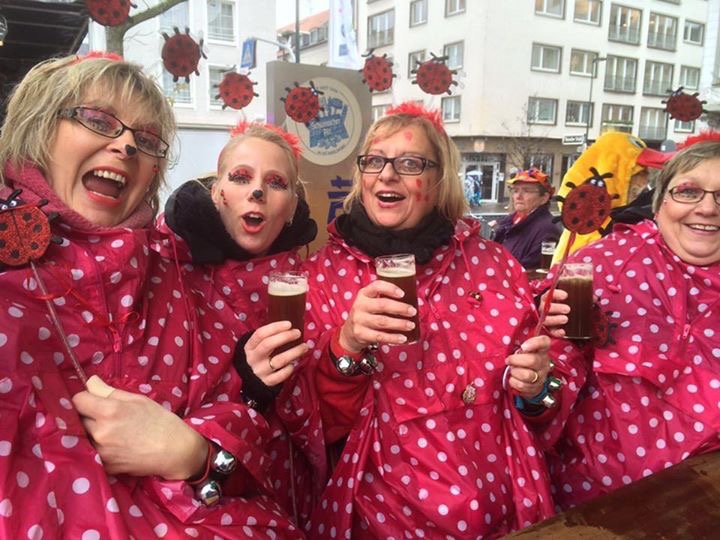 9) gesetzlicher Feiertag?
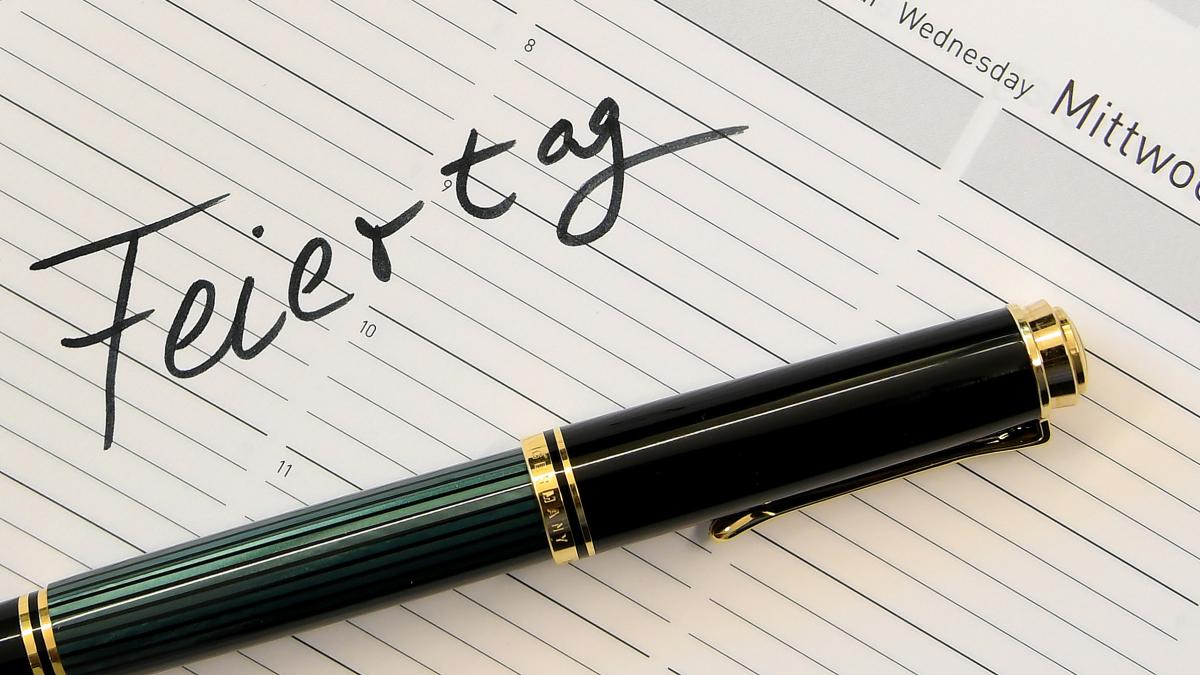 10) Verschiedene Traditionen in den verschiedenen  Bundesländern
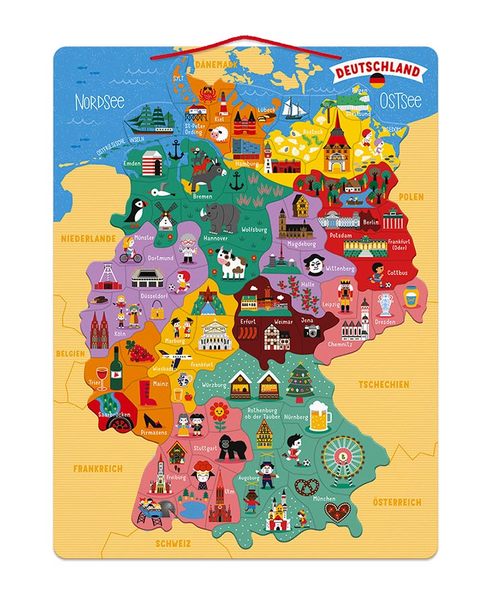